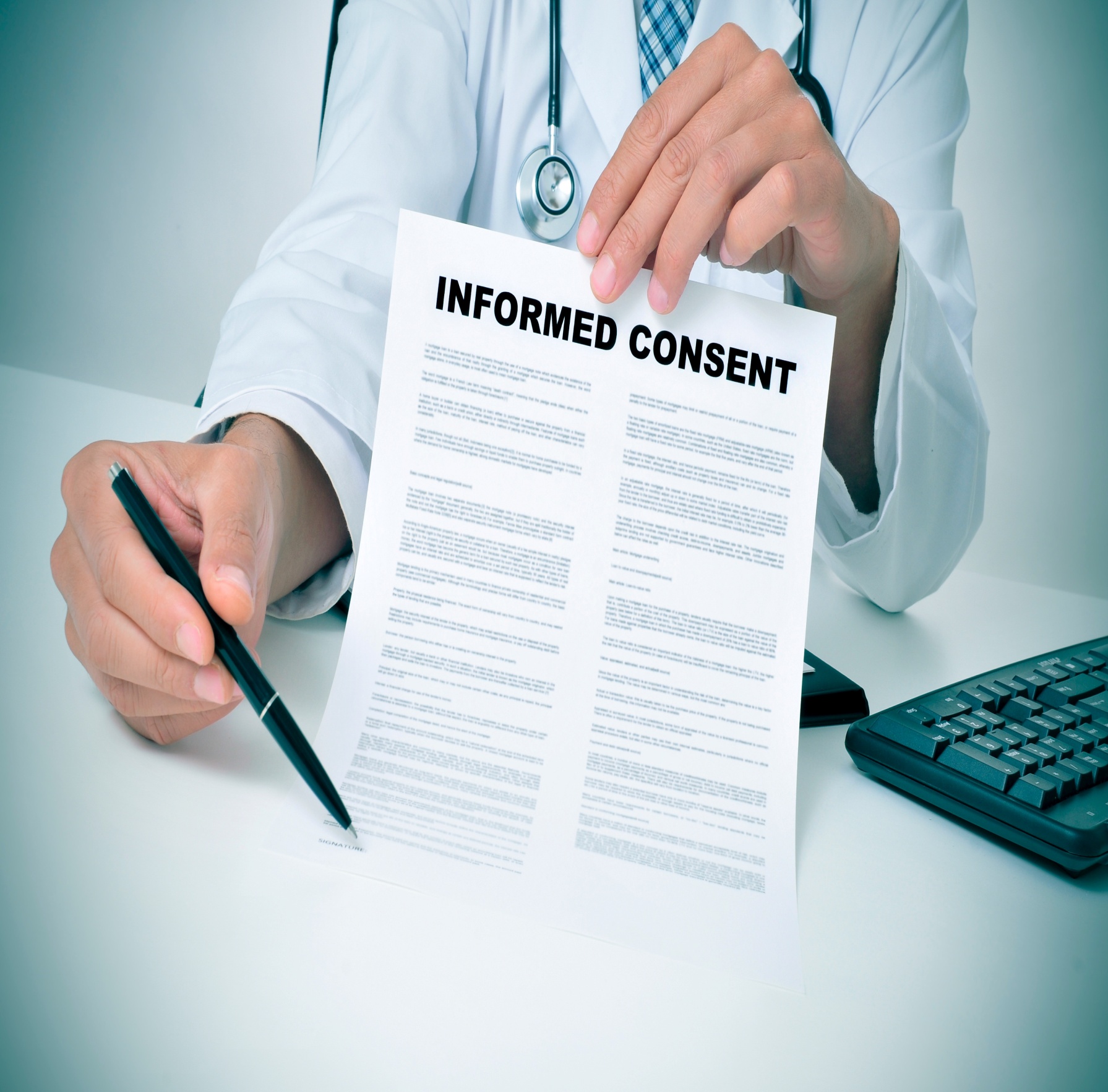 Informed Consent
Waiver of Informed Consent Process
Welcome!

This training will review concepts related to informed consent.

I’ll be guiding you through today’s course objectives.
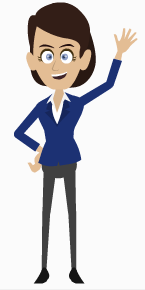 Course Objectives:
General overview of informed consent requirements
Review informed consent waiver options
Review the criteria to waive informed consent
Focusing on the “Research could not practicably be carried out without the waiver”
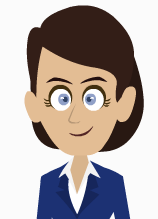 Informed Consent Requirements

Regulations give several options on how to accomplish the informed consent requirements.
Informed Consent:
General
Informed Consent: 
Use of Short Form
Informed Consent 
Waiver of Documentation
Informed Consent
Waiver of Process
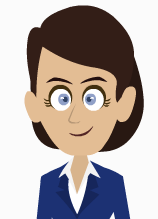 Informed Consent Waivers

Regulations provide two distinct exceptions to the general requirements to secure written informed consent from participants.
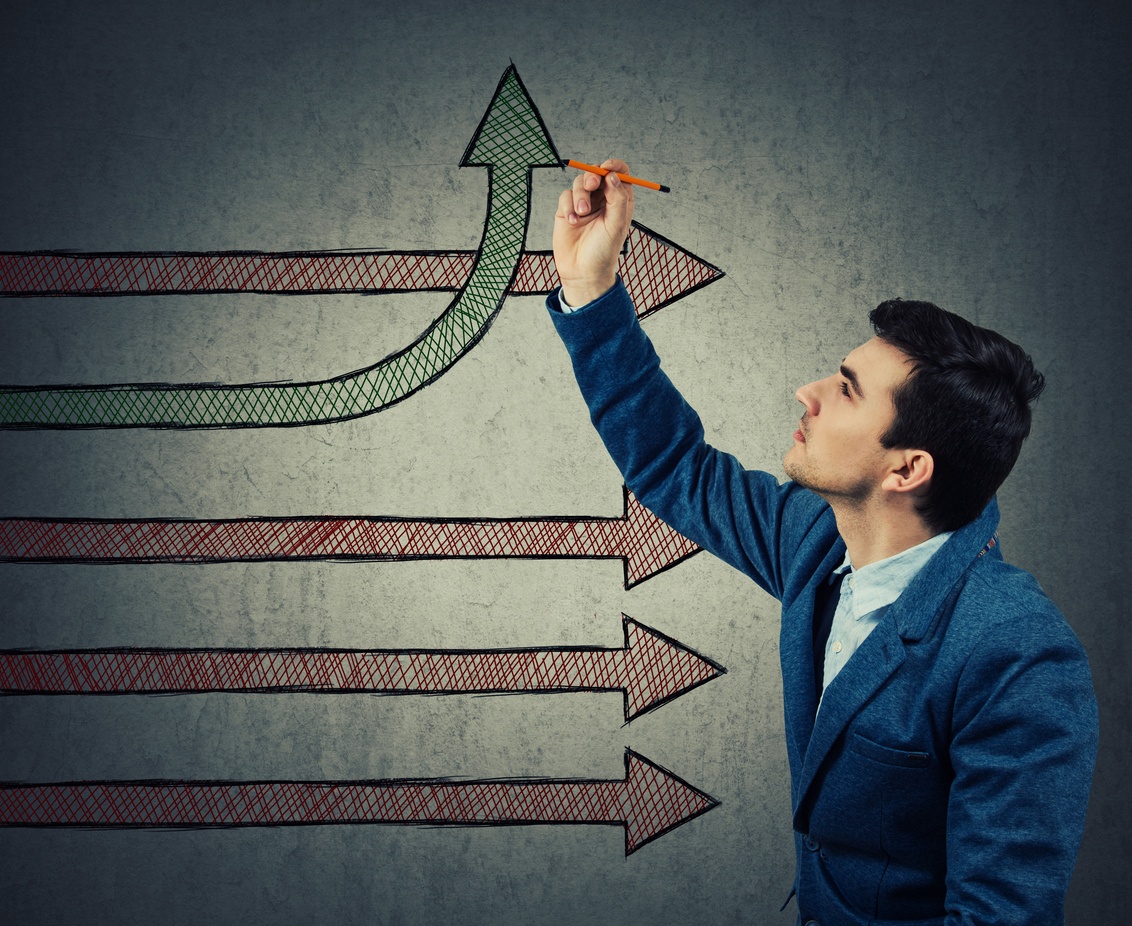 Waive the requirement to document the informed consent process
45 CFR 46.117(c) (pre-2018)
45 CFR 46.117(c) (1/19/2017)
Waive the requirement to perform the consent process and documentation
45 CFR 46.116(c) (pre-2018)
45 CFR 46.116(f) (1/19/2017)
21 CFR 56.108(b)
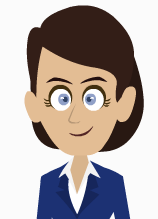 Waiver of Process

In this training session, we will focus on the waiver of consent process.
Informed Consent:
General
Informed Consent: 
Use of Short Form
Informed Consent 
Waiver of Documentation
Informed Consent
Waiver of Process
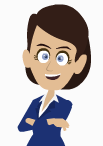 Key Distinction: Waiver of Documentation

A key distinction between the two waivers is that for a waiver of documentation a consent conversation will still occur.
Waiver of Documentation
Waiver of Process
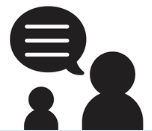 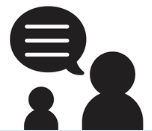 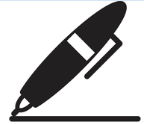 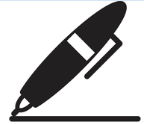 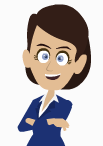 Waiver of Process

A waiver of consent is used when there is no direct participant interactions.
Waiver of Documentation
Waiver of Process
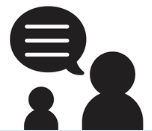 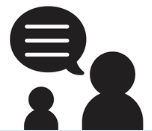 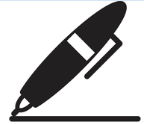 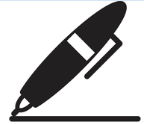 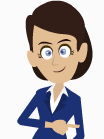 Waiver of Consent Process


There are two ways the IRB can approve a waiver of consent process.
45 CFR 46.116(d) (pre-2018)
45 CFR 46.116(c) (pre-2018)
45 CFR 46.116(e)(3) (1/19/2017)
(1) The research or demonstration project is to be conducted by or subject to the approval of state or local government officials and is designed to study, evaluate, or otherwise examine: (i) public benefit or service programs; (ii) procedures for obtaining benefits or services under those programs; (iii) possible changes in or alternatives to those programs or procedures; or (iv) possible changes in methods or levels of payment for benefits or services under those programs; and
(2) The research could not practicably be carried out without the waiver or alteration.
An IRB may approve a consent procedure which does not include, or which alters, some or all of the elements of informed consent set forth in this section, or waive the requirements to obtain informed consent provided the IRB finds and documents that:

(1) The research involves no more than minimal risk to the subjects;
(2) The waiver or alteration will not adversely affect the rights and welfare of the subjects;
(3) The research could not practicably be carried out without the waiver or alteration; and
(4) Whenever appropriate, the subjects will be provided with additional pertinent information after participation.
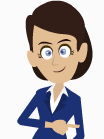 Waiver of Consent Process


The first of these two waiver provisions is limited in its application to projects conducted by or approved by a government official studying public benefits.
45 CFR 46.116(c) (pre-2018)
45 CFR 46.116(e)(3) (1/19/2017)
(1) The research or demonstration project is to be conducted by or subject to the approval of state or local government officials and is designed to study, evaluate, or otherwise examine: (i) public benefit or service programs; (ii) procedures for obtaining benefits or services under those programs; (iii) possible changes in or alternatives to those programs or procedures; or (iv) possible changes in methods or levels of payment for benefits or services under those programs; and
(2) The research could not practicably be carried out without the waiver or alteration.
Limited in its application:
Must be conducted by or subject to approval of state or local government
Studies public benefit or service programs
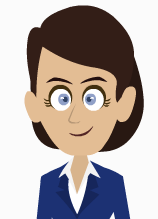 Waiver of Consent Process

Most projects requesting a waiver of consent process will fall under the second option. Let’s take a closer look at the elements to approve this waiver.
45 CFR 46.116(d) (pre-2018)
Its application:
Most often used
An IRB may approve a consent procedure which does not include, or which alters, some or all of the elements of informed consent set forth in this section, or waive the requirements to obtain informed consent provided the IRB finds and documents that:

(1) The research involves no more than minimal risk to the subjects;
(2) The waiver or alteration will not adversely affect the rights and welfare of the subjects;
(3) The research could not practicably be carried out without the waiver or alteration; and
(4) Whenever appropriate, the subjects will be provided with additional pertinent information after participation.
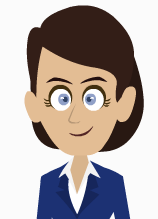 Consent Waiver Approval Criteria

An IRB may approve a consent procedure which does not include, or which alters, some or all of the elements of informed consent set forth in this section, or waive the requirements to obtain informed consent provided the IRB finds and documents that:
45 CFR 46.116(d) (pre-2018)/45 CFR 46.116(f)(3) (1/19/2017)
1
The research involves no more than minimal risk to the subjects
2
Waiver or alteration will not adversely affect the rights and welfare of the subjects
3
The research could not practicably be carried out without the waiver or alteration
4
Whenever appropriate, the subjects will be provided with additional pertinent information after participation.
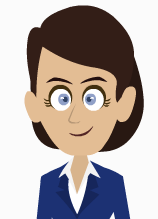 Consent Waiver Approval Criteria

The first element focuses on minimal risk. Let’s take a look at the definition of minimal risk.
1
The research involves no more than minimal risk to the subjects
45 CFR 46.116(d) (pre-2018)/45 CFR 46.116(f)(3) (1/19/2017)
Minimal risk means that the probability and magnitude of harm or discomfort anticipated in the research are not greater in and of themselves than those ordinarily encountered in daily life or during the performance of routine physical or psychological examinations or tests.
45 CFR 46.102(i) (pre-2018)/45 CFR 46.102(j) (1/19/2017)
Let’s Apply
Read the description below.Click “thumbs up” if it is minimal risk. Click “thumbs down” if not.
Is it a Minimal Risk?
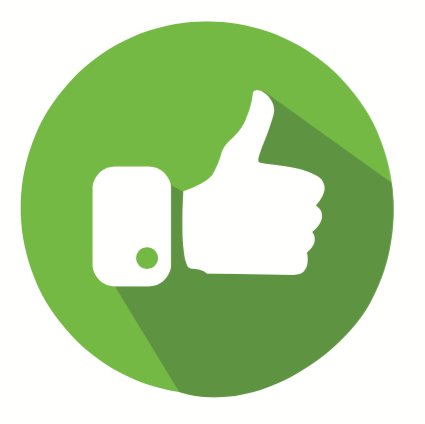 An anonymous survey will be provided to residents. 
The questions ask the residents about when they received negative feedback and describe their reaction to the feedback. Questions asked whether residents prefer instructors who emphasize what they are doing right (positive feedback) or those who tell them what they are doing wrong and how to correct it (negative feedback).
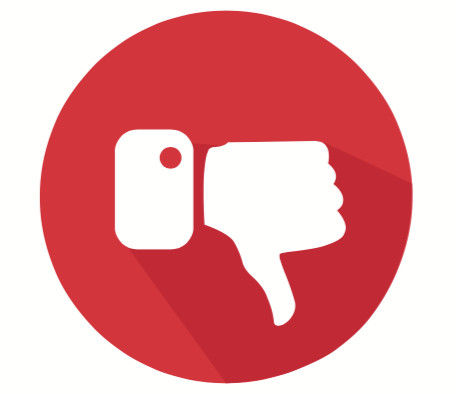 Let’s Apply
Perfect.

The principle risk would be confidentiality, which is minimized by being an anonymous survey.
Read the description below.Click “thumbs up” if it is minimal risk. Click “thumbs down” if not.
Is it a Minimal Risk?
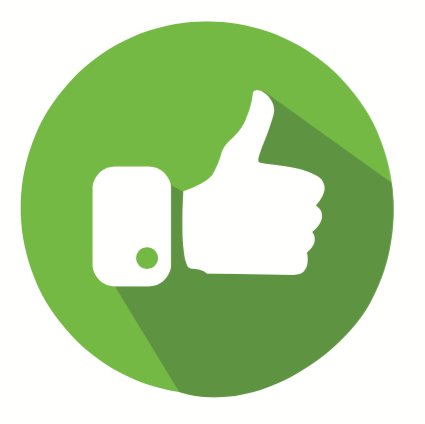 An anonymous survey will be provided to residents. 
The questions ask the residents about when they received negative feedback and describe their reaction to the feedback. Questions asked whether residents prefer instructors who emphasize what they are doing right (positive feedback) or those who tell them what they are doing wrong and how to correct it (negative feedback).
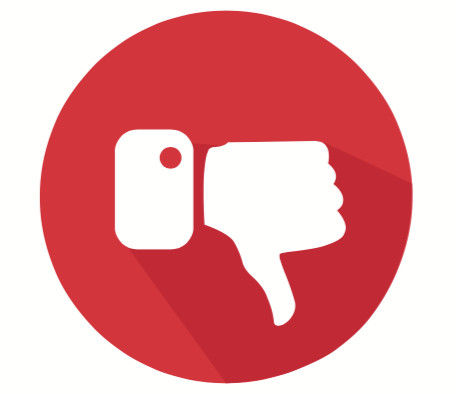 Next >
Nope

The principle risk would be confidentiality, which is minimized by being an anonymous survey.
Let’s Apply
Read the description below.Click “thumbs up” if it is minimal risk. Click “thumbs down” if not.
Is it a Minimal Risk?
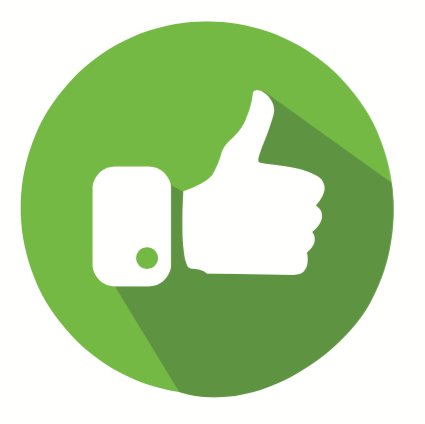 An anonymous survey will be provided to residents. 
The questions ask the residents about when they received negative feedback and describe their reaction to the feedback. Questions asked whether residents prefer instructors who emphasize what they are doing right (positive feedback) or those who tell them what they are doing wrong and how to correct it (negative feedback).
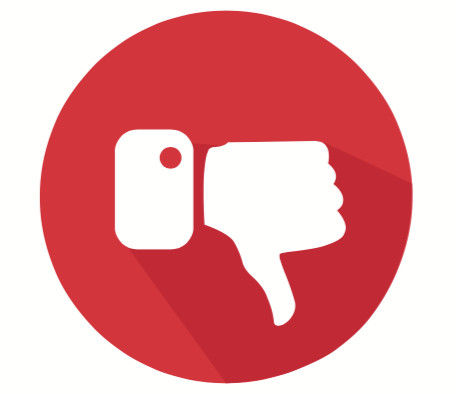 Next >
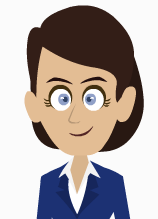 Consent Waiver Approval Criteria

The second element focuses on the rights and welfare of the subjects.
45 CFR 46.116(d) (pre-2018)/45 CFR 46.116(f)(3) (1/19/2017)
1
The research involves no more than minimal risk to the subjects
2
Waiver or alteration will not adversely affect the rights and welfare of the subjects
The January 31, 2008 SACHRPP Letter to the Secretary of HHS put recommended the following be considered:

Whether there are other federal, state, or local laws that provide rights to potential subjects to require informed consent. IRBs should seek advice from their legal counsel when appropriate to help the IRB with these determinations. This would be especially important for state specific regulations.
Whether the subject population, in general, would object if they knew of the waiver and its intent in facilitating research.
Whether the subject population, in general, would consider that the waiver has the potential to cause adverse consequences for their welfare or general well being.
Let’s Apply
Read the description below.Click “thumbs up” if the statement is true. Click “thumbs down” if not.
Adversely Affect Rights and Welfare?
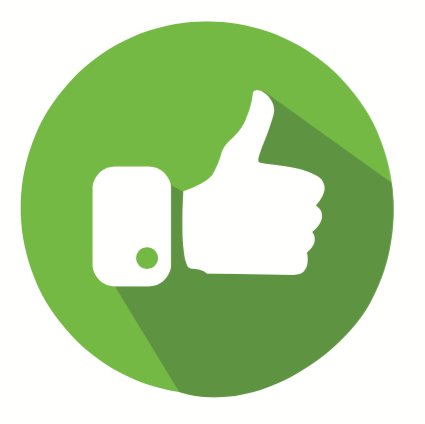 It is generally accepted that subjects waiving any rights to use the data that is collected as part of routine clinical care does not adversely affect rights and welfare provided that adequate provisions are in place to protect the confidentiality of the data.
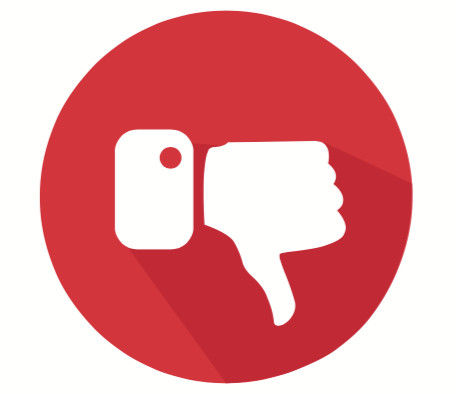 Let’s Apply
Great.

This statement is generally true.
Read the description below.Click “thumbs up” if the statement is true. Click “thumbs down” if not.
Adversely Affect Rights and Welfare?
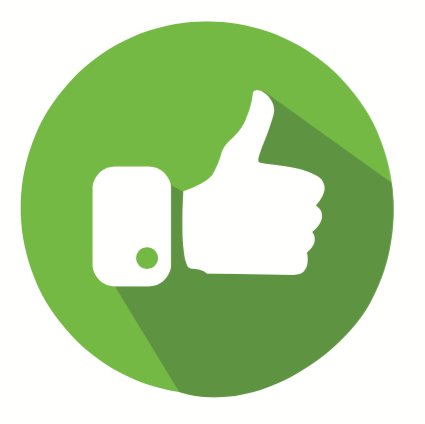 It is generally accepted that subjects waiving any rights to use the data that is collected as part of routine clinical care does not adversely affect rights and welfare provided that adequate provisions are in place to protect the confidentiality of the data.
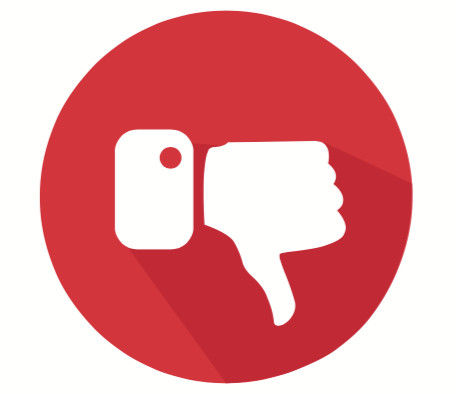 Next >
Let’s Apply
Nope

This statement is true.
Read the description below.Click “thumbs up” if the statement is true. Click “thumbs down” if not.
Adversely Affect Rights and Welfare?
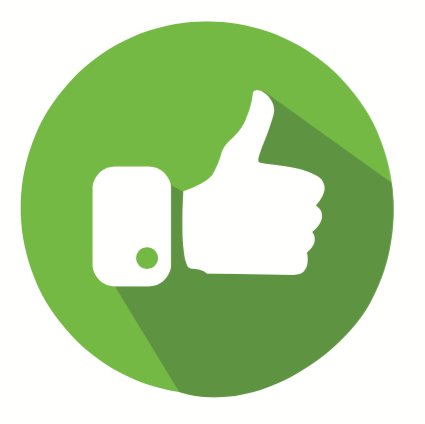 It is generally accepted that subjects waiving any rights to use the data that is collected as part of routine clinical care does not adversely affect rights and welfare provided that adequate provisions are in place to protect the confidentiality of the data.
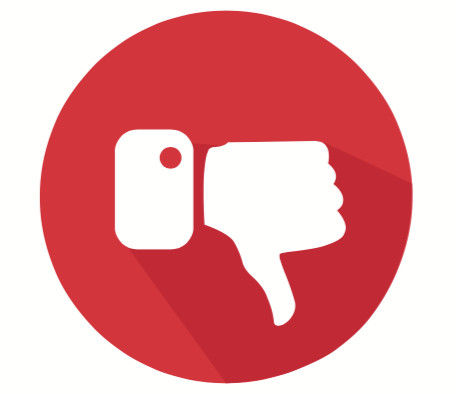 Next >
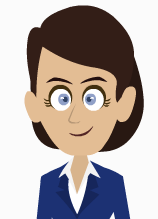 Consent Waiver Approval Criteria

The third element requires the IRB to find that the research is not possible without the waiver being granted.
45 CFR 46.116(d) (pre-2018)/45 CFR 46.116(f)(3) (1/19/2017)
1
The research involves no more than minimal risk to the subjects
2
Waiver or alteration will not adversely affect the rights and welfare of the subjects
3
The research could not practicably be carried out without the waiver or alteration
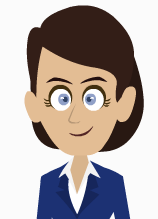 Practicably Criteria

This is the hardest element to prove.  Let’s walk through some justifications seen in warning letters.
It’s Only Retrospective
Subjects are Not 
In Front of Me
It’s Just Too Hard 
to Get Consent
Getting Consent will Lower 
My Enrollment Numbers
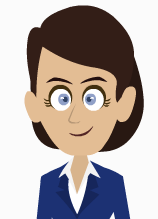 Research could not practicably be carried out

A retrospective chart review study commonly applies for a waiver. So this may be a common justification provided by investigators.
Investigator Justification
“This is a retrospective chart review only with no more than minimal risk.”
“This is a retrospective chart review only, involving no interaction or intervention with participants.”
OHRP, Letter to Patrick J. McNeilly, Ph.D. from Fawwaz T. Ulaby (2/21/2003).
[Speaker Notes: The research activity was submitted to the institutional review board (IRB) as three separate studies, each involving retrospective review of medical records and recording of the research data without direct or indirect identifiers. The exception to this is that 3rd protocol also involved the prospective use of control subjects. 

The IRB approved a waiver of informed consent for all research involving retrospective review of medical records for each of the studies but failed to address all waiver criteria for the prospective use of control subjects.

It’s easy to fall into the lull of the “retrospective only review” justification and short cut the analysis.

But saying the research is only a retrospective review really only satisfies the first element of a waiver: That the study is minimal risk.]
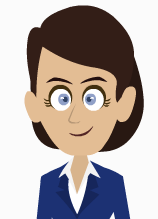 Research could not practicably be carried out

Saying the research is only a retrospective review really only satisfies the first element of a waiver: That the study is minimal risk.

OHRP issued a warning letter to an IRB for not addressing all of the waiver criteria.
The IRB approved a waiver of informed consent for all research involving retrospective review of medical records for each of the studies but failed to address all waiver criteria for the prospective use of control subjects.
Investigator Justification
“This is a retrospective chart review only with no more than minimal risk.”
“This is a retrospective chart review only, involving no interaction or intervention with participants.”
OHRP, Letter to Patrick J. McNeilly, Ph.D. from Fawwaz T. Ulaby (2/21/2003).
[Speaker Notes: The research activity was submitted to the institutional review board (IRB) as three separate studies, each involving retrospective review of medical records and recording of the research data without direct or indirect identifiers. The exception to this is that 3rd protocol also involved the prospective use of control subjects. 

The IRB approved a waiver of informed consent for all research involving retrospective review of medical records for each of the studies but failed to address all waiver criteria for the prospective use of control subjects.

It’s easy to fall into the lull of the “retrospective only review” justification and short cut the analysis.

But saying the research is only a retrospective review really only satisfies the first element of a waiver: That the study is minimal risk.]
Research could not practicably be carried out

Not all retrospective studies are alike.

Depending on the nature of the retrospective review, it may still be possible to obtain informed consent from participants.
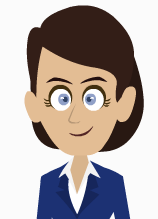 A retrospective review of medical records from patients currently seen regularly in clinic
A retrospective review of medical records from patients seen years ago
A retrospective review of a few records
A retrospective review of thousands of records
[Speaker Notes: And we must remember, not all retrospective studies are alike.

Depending on the nature of the retrospective review, it may still be possible to obtain informed consent from participants.

A good example is a study that looks back at clinical data for those patients still seen in clinic. This would mean that the medical record still has updated contact information and could be feasible to obtain informed consent. Contrast that with a study where the patients are no longer being seen and  accurate contact information is not readily available.

Or you could have a retrospective study that only has a few records, so contacting them may not be too burdensome. Versus a study that has thousands of possible records to review.]
Let’s Apply
Read the description below.Click “thumbs up” if this situation would qualify for an informed consent waiver. Click “thumbs down” if not.
Is it Impracticable?
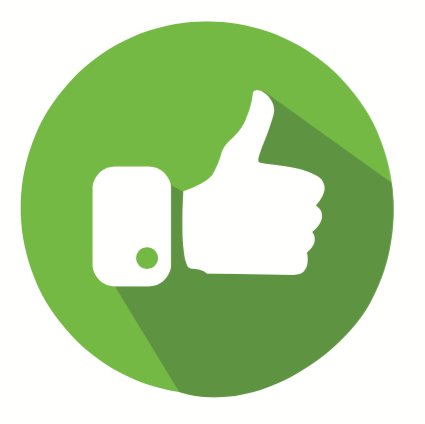 A retrospective chart review will review the medical records of 100 patients that are currently seen in the clinic.
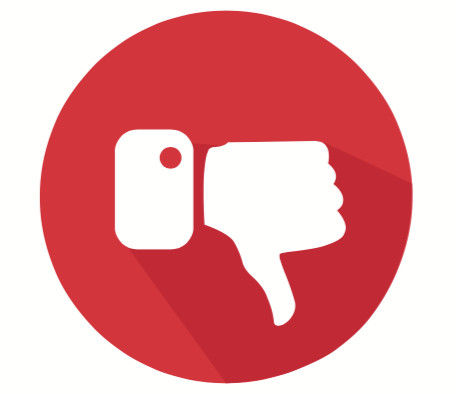 Let’s Apply
Read the description below.Click “thumbs up” if this situation would qualify for an informed consent waiver. Click “thumbs down” if not.
Is it Impracticable?
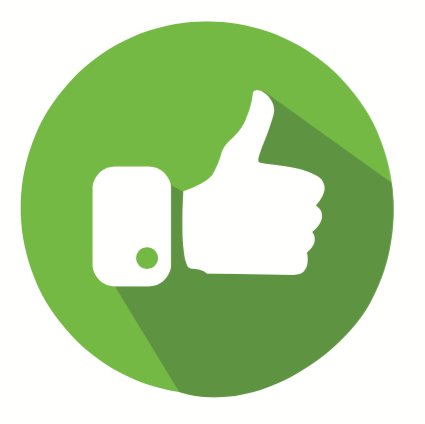 A retrospective chart review will review the medical records of 100 patients that are currently seen in the clinic.
The regulations do not provide us a clear answer.

One could ask, “How many records is too many” or “How old is too old to require investigators to go back and get informed consent?” before you can say it is impracticable to get consent.

Regulations, agency guidance or warning letters really do not tell us a magic number for when getting consent would be impracticable. Or how old the records must before they can be considered impracticable.

This is up to local policies to define.
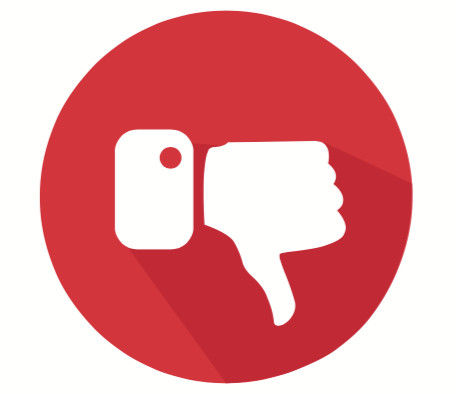 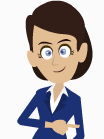 Take Away Message


The IRB must find and document each waiver element. No short cuts.
OHRP’s Message
Do NOT fall into the trap of collapsing the minimal risk criteria with the practicability criteria.
“OHRP found no evidence the IRB satisfied the requirement to find and document specific criteria when approving a waiver of informed consent.” OHRP, Letter to Mary Beth Burns from Kristina Borror (12/13/2002)
 “OHRP finds no evidence IRB made and documented the findings to waive informed consent.” OHRP, Letter to Kenneth L. Dretchen from Kristina Borror (10/4/2000)
“IRB granted a waiver of informed consent but the IRB approval for waiver was not adequately documented by the IRB in either the minutes or approval letter.” OHRP, Letter to Bruce Wellman, MD from Lisa A. Rooney, JD (12/16/2009)
[Speaker Notes: The take-away message from both examples to not fall into the trap of collapsing the minimal risk criteria with the practicability criteria. 

The IRB must find and document each element. So no shortcuts; you gotta go through the paces.]
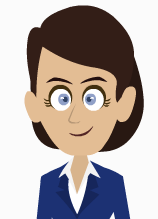 Practicably Criteria

This is the hardest element to prove.  Let’s walk through some justifications seen in warning letters.
It’s Only Retrospective
Subjects are Not 
In Front of Me
It’s Just Too Hard 
to Get Consent
Getting Consent will Lower 
My Enrollment Numbers
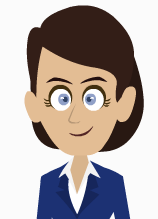 Research could not practicably be carried out

Often in a emergency room setting it can be difficult to obtain consent or subjects may not be readily available to the investigators.
This study involved children and adolescents who presented at the emergency department with acute appendicitis. The consulting senior surgical resident evaluated the children. Those with equivocal clinical findings were enrolled in the study. 

The research team was informed of the ultrasonography results and prospectively collected routine clinical data related to the ER evaluation.
Investigator Justification
“It is not practicable to conduct research without the waiver as there is no actual patient participation or involvement in this study.”
OHRP, Letter to William New from Patrick J. McNeilly, PhD (2/8/2001)
[Speaker Notes: Children and adolescents between the ages of 3 and 21 years who presented to the emergency department (ED) from July to December 1998, with signs suggestive of acute appendicitis were prospectively identified.

Study Protocol
The consulting senior surgical resident evaluated all children with suspected appendicitis in the ED. Those patients with unequivocal clinical presentations for appendicitis underwent appendectomy without imaging studies. Those who did not have symptoms consistent with appendicitis were discharged home without imaging studies. Those patients with equivocal clinical findings constituted the study cohort and were initially evaluated with pelvic ultrasonography. If the ultrasonography was definitive for appendicitis and the clinical presentation consistent, laparotomy was performed. If the ultrasonography result was normal but the appendix was not visualized or if the ultrasonography result was equivocal, limited CTRC of the pelvis was obtained. Results of both the ultrasonography and CTRC were immediately made known to the treating physicians. In addition, the primary investigator was informed of the ultrasonography results immediately after the examination was completed.


The IRB approved a waiver of informed consent for all research involving retrospective review of medical records for each of the studies but failed to address all waiver criteria for the prospective use of control subjects.

It’s easy to fall into the lull of the “retrospective only review” justification and short cut the analysis.

But saying the research is only a retrospective review really only satisfies the first element of a waiver: That the study is minimal risk.]
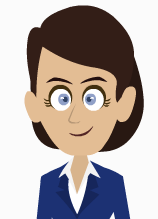 Research could not practicably be carried out

OHRP felt it would have been practicable to obtain parental permission for at least the conduct of the follow-up research interviews and prospective collection of routine clinical data.
“[I]t appears that it would have been practicable to obtain parental permission for at least the conduct of the follow-up research interviews and probably for the prospective collection of routine clinical data related to the emergency room evaluation. 

If so, the research would have not have satisfied the requirements for waiver of informed consent.”
Investigator Justification
“It is not practicable to conduct research without the waiver as there is no actual patient participation or involvement in this study.”
OHRP, Letter to William New from Patrick J. McNeilly, PhD (2/8/2001)
[Speaker Notes: Children and adolescents between the ages of 3 and 21 years who presented to the emergency department (ED) from July to December 1998, with signs suggestive of acute appendicitis were prospectively identified.

Study Protocol
The consulting senior surgical resident evaluated all children with suspected appendicitis in the ED. Those patients with unequivocal clinical presentations for appendicitis underwent appendectomy without imaging studies. Those who did not have symptoms consistent with appendicitis were discharged home without imaging studies. Those patients with equivocal clinical findings constituted the study cohort and were initially evaluated with pelvic ultrasonography. If the ultrasonography was definitive for appendicitis and the clinical presentation consistent, laparotomy was performed. If the ultrasonography result was normal but the appendix was not visualized or if the ultrasonography result was equivocal, limited CTRC of the pelvis was obtained. Results of both the ultrasonography and CTRC were immediately made known to the treating physicians. In addition, the primary investigator was informed of the ultrasonography results immediately after the examination was completed.


The IRB approved a waiver of informed consent for all research involving retrospective review of medical records for each of the studies but failed to address all waiver criteria for the prospective use of control subjects.

It’s easy to fall into the lull of the “retrospective only review” justification and short cut the analysis.

But saying the research is only a retrospective review really only satisfies the first element of a waiver: That the study is minimal risk.]
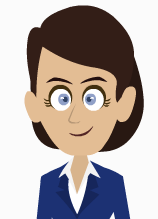 Practicably Criteria

This is the hardest element to prove.  Let’s walk through some justifications seen in warning letters.
It’s Only Retrospective
Subjects are Not 
In Front of Me
It’s Just Too Hard 
to Get Consent
Getting Consent will Lower 
My Enrollment Numbers
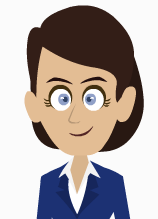 Research could not practicably be carried out

While consent can be difficult to obtain, OHRP warning letters makes it clear that inconvenience is not the equivalent to impracticable.
Investigator Justification
“[N]ote that mere inconvenience in contacting individuals is not a justification for concluding that obtaining informed consent is impracticable.”
“Requiring informed consent will slow down the process, and in some cases may skew survival rates shown by data.”
“It would take longer for the subjects to complete the informed consent process than it would to complete the survey…”
OHRP, Letter to Dr. Gerald Litwack from Carol J. Weil, JD (6/10/2002)
OHRP, Letter to Dr. Fazwaz T. Ulaby from Carol J. Weil, JD (04/29/2002)
[Speaker Notes: Children and adolescents between the ages of 3 and 21 years who presented to the emergency department (ED) from July to December 1998, with signs suggestive of acute appendicitis were prospectively identified.

Study Protocol
The consulting senior surgical resident evaluated all children with suspected appendicitis in the ED. Those patients with unequivocal clinical presentations for appendicitis underwent appendectomy without imaging studies. Those who did not have symptoms consistent with appendicitis were discharged home without imaging studies. Those patients with equivocal clinical findings constituted the study cohort and were initially evaluated with pelvic ultrasonography. If the ultrasonography was definitive for appendicitis and the clinical presentation consistent, laparotomy was performed. If the ultrasonography result was normal but the appendix was not visualized or if the ultrasonography result was equivocal, limited CTRC of the pelvis was obtained. Results of both the ultrasonography and CTRC were immediately made known to the treating physicians. In addition, the primary investigator was informed of the ultrasonography results immediately after the examination was completed.


The IRB approved a waiver of informed consent for all research involving retrospective review of medical records for each of the studies but failed to address all waiver criteria for the prospective use of control subjects.

It’s easy to fall into the lull of the “retrospective only review” justification and short cut the analysis.

But saying the research is only a retrospective review really only satisfies the first element of a waiver: That the study is minimal risk.]
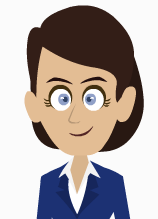 Research could not practicably be carried out

Is costs ever a good justification for showing the research is not practicable without a waiver? Interestingly OHRP’s answer about cost being a justification would seem to hinge on the type of research.
Investigator Justification
“If the study involves review of, say medical records, then it may be impracticable to do the research if consent is required. If the study involves a survey, or interview, then it is not clear that it would meet the practicability requirement.”
“The large number of patients needed to conduct this research prohibits the collection of consent, as such a requirement would place undue cost and burden on the research team and would render the research unfeasible.”
“A prospective pilot study screening hundreds of subjects would be cost-prohibitive.”
Email from Kristina C. Borror, Ph.D., Director, OHRP to Rebecca Ballard (8/17/2015)
[Speaker Notes: Children and adolescents between the ages of 3 and 21 years who presented to the emergency department (ED) from July to December 1998, with signs suggestive of acute appendicitis were prospectively identified.

Study Protocol
The consulting senior surgical resident evaluated all children with suspected appendicitis in the ED. Those patients with unequivocal clinical presentations for appendicitis underwent appendectomy without imaging studies. Those who did not have symptoms consistent with appendicitis were discharged home without imaging studies. Those patients with equivocal clinical findings constituted the study cohort and were initially evaluated with pelvic ultrasonography. If the ultrasonography was definitive for appendicitis and the clinical presentation consistent, laparotomy was performed. If the ultrasonography result was normal but the appendix was not visualized or if the ultrasonography result was equivocal, limited CTRC of the pelvis was obtained. Results of both the ultrasonography and CTRC were immediately made known to the treating physicians. In addition, the primary investigator was informed of the ultrasonography results immediately after the examination was completed.


The IRB approved a waiver of informed consent for all research involving retrospective review of medical records for each of the studies but failed to address all waiver criteria for the prospective use of control subjects.

It’s easy to fall into the lull of the “retrospective only review” justification and short cut the analysis.

But saying the research is only a retrospective review really only satisfies the first element of a waiver: That the study is minimal risk.]
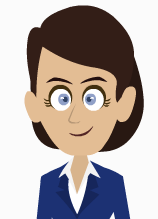 Practicably Criteria

This is the hardest element to prove.  Let’s walk through some justifications seen in warning letters.
It’s Only Retrospective
Subjects are Not 
In Front of Me
It’s Just Too Hard 
to Get Consent
Getting Consent will Lower 
My Enrollment Numbers
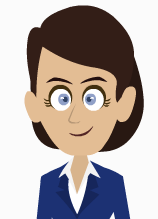 Research could not practicably be carried out

Claiming that enrollment will be low if a waiver is not granted is not a viable option.
“OHRP is concerned that the justification proposed by the investigator for finding that the research could not practicably be carried out without the waiver … is not ethically justifiable.”

“[C]laiming that subject enrollment is too low when informed consent is solicited … would not be an acceptable justification for the waiver.”
Investigator Justification
“We believe that contacting patients via phone or letter in order to obtain informed consent is not practicable. Taking this approach may lead to a low participation rate, which will bias the data and invalidate our findings. If some patients who present to the clinic refuse to give consent, then this could also introduce bias.”
OHRP, Letter to Eugene P. Trani, PhD from Micheale Carome, MD (9/22/2000)
[Speaker Notes: Children and adolescents between the ages of 3 and 21 years who presented to the emergency department (ED) from July to December 1998, with signs suggestive of acute appendicitis were prospectively identified.

Study Protocol
The consulting senior surgical resident evaluated all children with suspected appendicitis in the ED. Those patients with unequivocal clinical presentations for appendicitis underwent appendectomy without imaging studies. Those who did not have symptoms consistent with appendicitis were discharged home without imaging studies. Those patients with equivocal clinical findings constituted the study cohort and were initially evaluated with pelvic ultrasonography. If the ultrasonography was definitive for appendicitis and the clinical presentation consistent, laparotomy was performed. If the ultrasonography result was normal but the appendix was not visualized or if the ultrasonography result was equivocal, limited CTRC of the pelvis was obtained. Results of both the ultrasonography and CTRC were immediately made known to the treating physicians. In addition, the primary investigator was informed of the ultrasonography results immediately after the examination was completed.


The IRB approved a waiver of informed consent for all research involving retrospective review of medical records for each of the studies but failed to address all waiver criteria for the prospective use of control subjects.

It’s easy to fall into the lull of the “retrospective only review” justification and short cut the analysis.

But saying the research is only a retrospective review really only satisfies the first element of a waiver: That the study is minimal risk.]
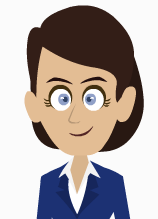 Consent Waiver Approval Criteria

While it is critical to make a finding that research could not practicably be carried out without the waiver, OHRP also tells us the IRB has great deference in making this finding.
1
The research involves no more than minimal risk to the subjects
2
Waiver or alteration will not adversely affect the rights and welfare of the subjects
3
The research could not practicably be carried out without the waiver or alteration
“OHRP recommends that when approving the waiver the IRB ensures that research could not practically be carried out without the waiver.” OHRP, Letter to Mary Beth Burns from Kristina Borror (12/3/2002)

“That said, we have given great deference to the IRB in making its decision regarding whether a specific set of facts meets the "impracticability" criteria.” Email from Kristina C. Borror, Ph.D., Director, OHRP to Rebecca Ballard (8/17/2015)
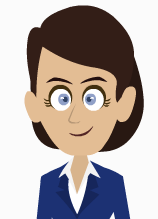 Consent Waiver Approval Criteria

The last element allows the IRB to require additional information be provided to subjects when appropriate.
45 CFR 46.116(d) (pre-2018)/45 CFR 46.116(f)(3) (1/19/2017)
1
The research involves no more than minimal risk to the subjects
2
Waiver or alteration will not adversely affect the rights and welfare of the subjects
3
The research could not practicably be carried out without the waiver or alteration
4
Whenever appropriate, the subjects will be provided with additional pertinent information after participation.
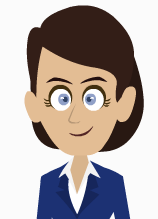 2018 Requirements

The revised Common rule adds another criteria when research uses identifiable private information or identifiable biospecimens.
45 CFR 46.116(f)(3) (1/19/2017)
1
The research involves no more than minimal risk to the subjects
2
Waiver or alteration will not adversely affect the rights and welfare of the subjects
3
The research could not practicably be carried out without the waiver or alteration
4
Whenever appropriate, the subjects will be provided with additional pertinent information after participation.
5
If the research involves using identifiable private information or identifiable biospecimens, the research could not practicably be carried out without using such information or biospecimens in an identifiable format.
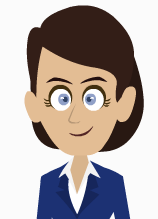 FDA Waiver of Informed Consent

Until FDA promulgates these regulations, we do not intend to object to an IRB approving a consent procedure when the IRB finds and documents:
Now
Was
FDA intends to revise its informed consent regulations to add this waiver or alteration. 
FDA does not intend to object to an IRB8 approving a consent procedure that does not include, or that alters, some or all of the elements of informed consent set forth in 21 CFR 50.25, or waiving the requirements to obtain informed consent.
FDA Informed consent is required for participation in FDA-regulated clinical investigations except under limited circumstances as described in 21 CFR 50.23 (involving certain life-threatening situations, military operations, or public health emergencies) and 21 CFR 50.24 (involving emergency research.)
FDA, IRB Waiver or Alteration of Informed Consent for Clinical Investigations Involving no More Than Minimal Risk to Human Subjects (July 2017)
[Speaker Notes: Waiver of informed consent for certain FDA-regulated minimal risk clinical investigations will facilitate investigators’ ability to conduct studies that may contribute substantially to the development of products to diagnose or treat diseases or conditions, or address unmet medical needs. In light of the Cures Act amendment to the FD&C Act described above, FDA intends to revise its informed consent regulations to add this waiver or alteration under appropriate human subject protection safeguards to the two existing exceptions from informed consent (i.e., in life- threatening situations and for emergency research). However, until FDA promulgates these regulations, we do not intend to object to an IRB8 approving a consent procedure that does not include, or that alters, some or all of the elements of informed consent set forth in 21 CFR 50.25, or waiving the requirements to obtain informed consent when the IRB finds and documents9 that: 
The clinical investigation involves no more than minimal risk (as defined in 21 CFR 50.3(k) or 56.102(i)) to the subjects; 
The waiver or alteration will not adversely affect the rights and welfare of the subjects; 
The clinical investigation could not practicably be carried out without the waiver or 
alteration; and 
Whenever appropriate, the subjects will be provided with additional pertinent information 
after participation. 
FDA does not intend to object to a sponsor initiating, or an investigator conducting, a minimal risk clinical investigation for which an IRB waives or alters the informed consent requirements as described above. FDA intends to withdraw this guidance after we promulgate regulations to permit a waiver or alteration of informed consent under appropriate human subject protection safeguards consistent with section 3024 of the Cures Act.]
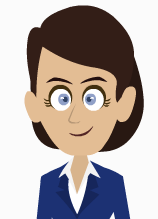 FDA Guidance

The revised Common rule adds another criteria when research uses identifiable private information or identifiable biospecimens.
45 CFR 46.116(f)(3) (1/19/2017)
1
The clinical investigation involves no more than minimal risk (as defined in 21 CFR 50.3(k) or 56.102(i)) to the subjects.
2
Waiver or alteration will not adversely affect the rights and welfare of the subjects
3
The clinical investigation could not practicably be carried out without the waiver or alteration.
4
Whenever appropriate, the subjects will be provided with additional pertinent information 
after participation.
FDA, IRB Waiver or Alteration of Informed Consent for Clinical Investigations Involving no More Than Minimal Risk to Human Subjects (July 2017)
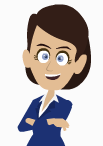 We’ve gone through a lot of information.

Let’s apply what we’ve learned.
Course Objectives:
General overview of informed consent requirements
Review informed consent waiver options
Review the criteria to waive informed consent
Focusing on the “Research could not practicably be carried out without the waiver”
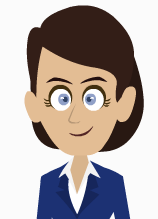 Waiver of Consent Process

Pick the study where waiver of informed consent could be applied.
Retrospective study that uses and records identifiable data
A survey study of patients on their thoughts about healthcare outcomes
A study on resident education techniques that uses a pre and post test to measure education effectiveness
A chart review study that will telephone some subjects to fill in updated information where missing in their medical chart
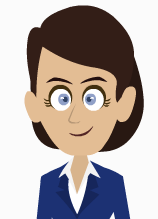 Waiver of Consent Process

Pick a study where waiver of informed consent is normally applied
Great!

The survey and education survey involves participant interaction and is best suited for a waiver of documentation. The study that has a prospective component in addition to the retrospective chart review makes it practicable to obtain consent.
Retrospective study that uses and records identifiable data
A survey study of patients on their thoughts about healthcare outcomes
A study on resident education techniques that uses a pre and post test to measure education effectiveness
A chart review study that will telephone some subjects to fill in updated information where missing in their medical chart
Next >
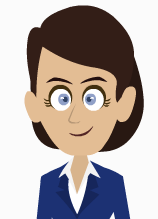 Not quite.

The survey and education survey involves participant interaction and is best suited for a waiver of documentation. The study that has a prospective component in addition to the retrospective chart review makes it practicable to obtain consent.

This leaves the retrospective study as the best answer.
Waiver of Consent Process

Pick a study where waiver of informed consent is normally applied
Retrospective study that uses and records identifiable data
A survey study of patients on their thoughts about healthcare outcomes
A study on resident education techniques that uses a pre and post test to measure education effectiveness
A chart review study that will telephone some subjects to fill in updated information where missing in their medical chart
Next >
Let’s Apply
Read the description below.Click “thumbs up” if this situation would qualify for an informed consent waiver. Click “thumbs down” if not.
Can Informed Consent be Waived?
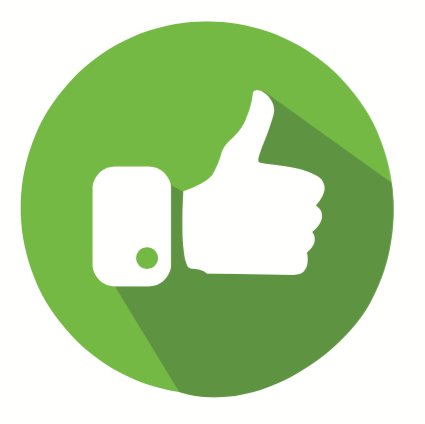 The study will perform a social network map of cancer survivors to study how their social support system helped in their cancer outcome. Participants sit down with the researcher and map out their social network and relationships much like a family tree. Limited identifiable information of the individuals in the participant’s network will be collected, such as name and relationship. 
The primary subjects, the cancer survivors, the investigator will obtain informed consent. 
The investigator wants to waive informed consent for the secondary subjects (persons identified through the social networking).
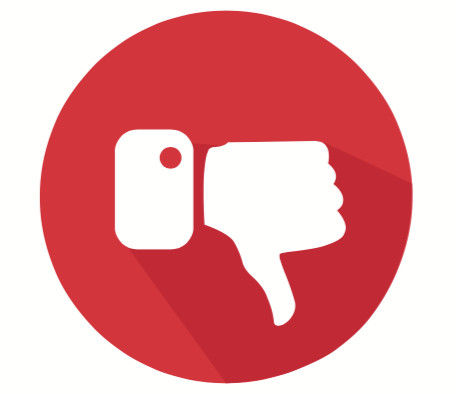 Let’s Apply
Perfect.

That the research presents no more than minimal risk of harm to subjects and involves no procedures for which written consent is normally required outside of the research context.

It’s ok to waive consent for some and not all the subjects in the study. 

A waiver of informed consent documentation is appropriate.
Read the description below.Click “thumbs up” if this situation would qualify for an informed consent waiver. Click “thumbs down” if not.
Can Informed Consent be Waived?
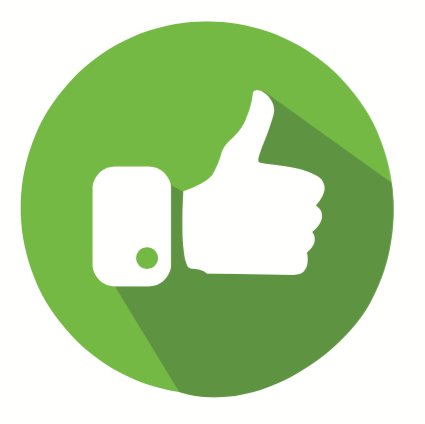 The study will perform a social network map of cancer survivors to study how their social support system helped in their cancer outcome. Participants sit down with the researcher and map out their social network and relationships much like a family tree. Limited identifiable information of the individuals in the participant’s network will be collected, such as name and relationship. 
The primary subjects, the cancer survivors, the investigator will obtain informed consent. 
The investigator wants to waive informed consent for the secondary subjects (persons identified through the social networking).
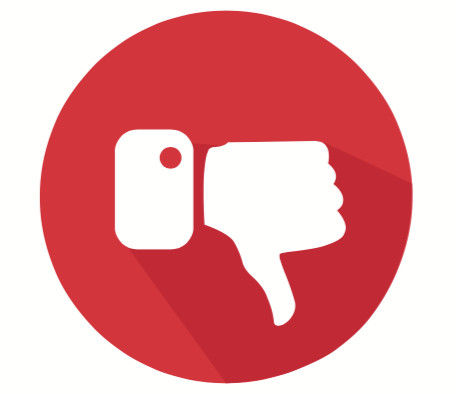 Next >
Let’s Apply
Nope

That the research presents no more than minimal risk of harm to the secondary subjects and involves no procedures for which written consent is normally required outside of the research context. 

It’s ok to waive consent for some and not all the subjects in the study.

A waiver of informed consent documentation is appropriate.
Read the description below.Click “thumbs up” if this situation would qualify for an informed consent waiver. Click “thumbs down” if not.
Can Informed Consent be Waived?
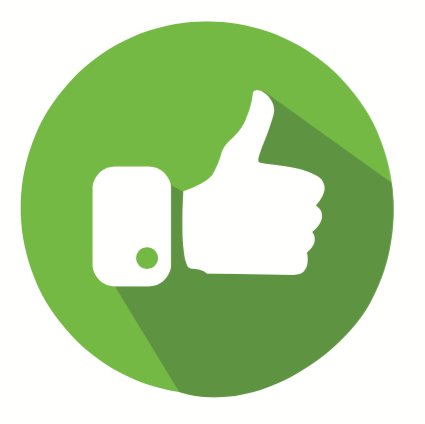 The study will perform a social network map of cancer survivors to study how their social support system helped in their cancer outcome. Participants sit down with the researcher and map out their social network and relationships much like a family tree. Limited identifiable information of the individuals in the participant’s network will be collected, such as name and relationship. 
The primary subjects, the cancer survivors, the investigator will obtain informed consent. 
The investigator wants to waive informed consent for the secondary subjects (persons identified through the social networking).
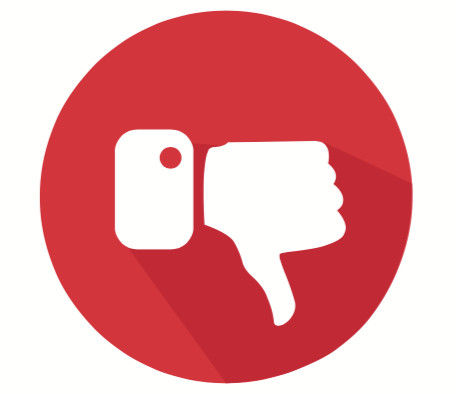 Next >
Let’s Apply
Read the description below.Click “thumbs up” if this situation would qualify for an informed consent waiver. Click “thumbs down” if not.
Can Informed Consent be Waived?
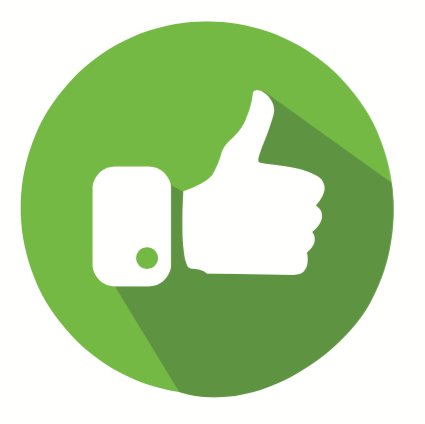 The Family Educational Rights and Privacy Act (FERPA; 20 U.S.C. 1232g; 34 CFR Part 99) is a federal law that protects the privacy of personally identifiable information contained within a student's educational record. Generally, educational agencies and institutions must have written permission from the student (or parent if the student is a minor) in order to release any personally identifiable information from a student's education record unless it meets one of a list of specified conditions for which release is allowed. 
The investigator from a local university's college of education requests a waiver of consent to review the educational records (grades and GPA) of students at the university for the past 20 years and maintain identifiers for a research project.
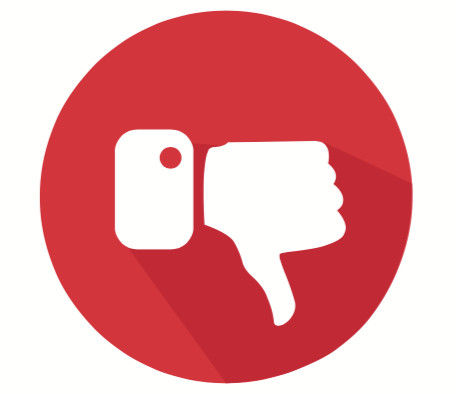 Let’s Apply
Way to go!

This example comes from the January 31, 2008 SACHRP letter to HHS Secretary: Recommendations related to waiver of informed consent and interpretation of “minimal risk”. 

If an investigator from a local university's college of education requests a waiver of consent to review the educational records (grades and GPA) of students at the university for the past 20 years and maintain identifiers for a research project, the rights granted to students under the federal legislation of FERPA would be violated and the criteria for waiver of informed consent at 45 CFR 46.116(d)(2) could not be met.
Read the description below.Click “thumbs up” if this situation would qualify for an informed consent waiver. Click “thumbs down” if not.
Can Informed Consent be Waived?
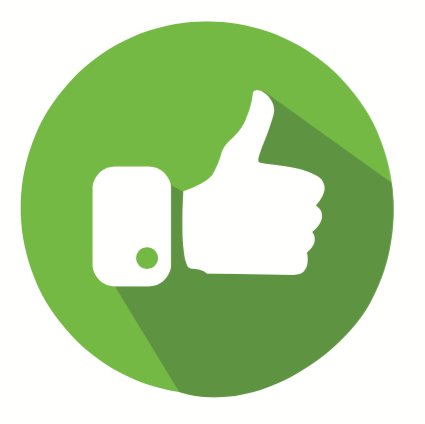 The Family Educational Rights and Privacy Act (FERPA; 20 U.S.C. 1232g; 34 CFR Part 99) is a federal law that protects the privacy of personally identifiable information contained within a student's educational record. Generally, educational agencies and institutions must have written permission from the student (or parent if the student is a minor) in order to release any personally identifiable information from a student's education record unless it meets one of a list of specified conditions for which release is allowed. 
The investigator from a local university's college of education requests a waiver of consent to review the educational records (grades and GPA) of students at the university for the past 20 years and maintain identifiers for a research project.
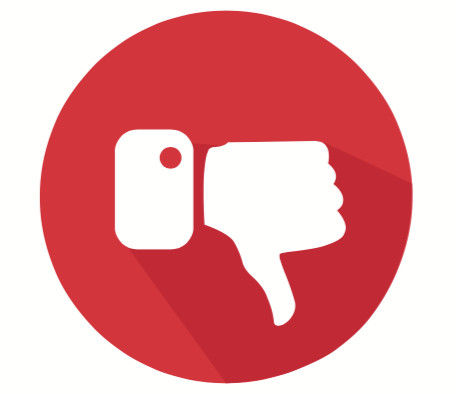 Next >
Let’s Apply
Nope

This example comes from the January 31, 2008 SACHRP letter to HHS Secretary: Recommendations related to waiver of informed consent and interpretation of “minimal risk”. 

If an investigator from a local university's college of education requests a waiver of consent to review the educational records (grades and GPA) of students at the university for the past 20 years and maintain identifiers for a research project, the rights granted to students under the federal legislation of FERPA would be violated and the criteria for waiver of informed consent at 45 CFR 46.116(d)(2) could not be met.
Read the description below.Click “thumbs up” if this situation would qualify for an informed consent waiver. Click “thumbs down” if not.
Can Informed Consent be Waived?
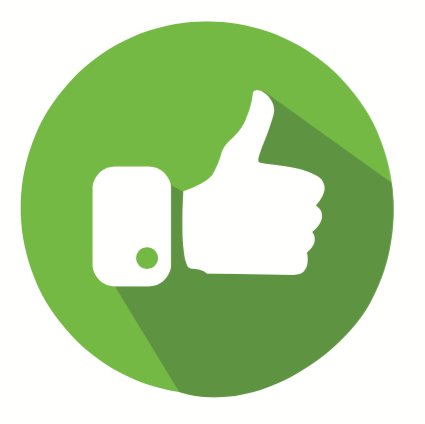 The Family Educational Rights and Privacy Act (FERPA; 20 U.S.C. 1232g; 34 CFR Part 99) is a federal law that protects the privacy of personally identifiable information contained within a student's educational record. Generally, educational agencies and institutions must have written permission from the student (or parent if the student is a minor) in order to release any personally identifiable information from a student's education record unless it meets one of a list of specified conditions for which release is allowed. 
The investigator from a local university's college of education requests a waiver of consent to review the educational records (grades and GPA) of students at the university for the past 20 years and maintain identifiers for a research project.
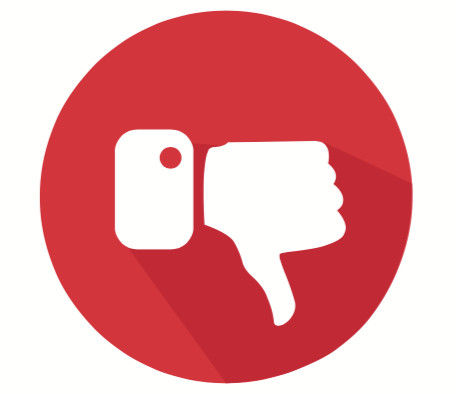 Next >
Let’s Apply
Read the description below.Click “thumbs up” if the justification would satisfy the impracticable criteria. Click “thumbs down” if not.
Is this a Valid Justification for a Waiver?
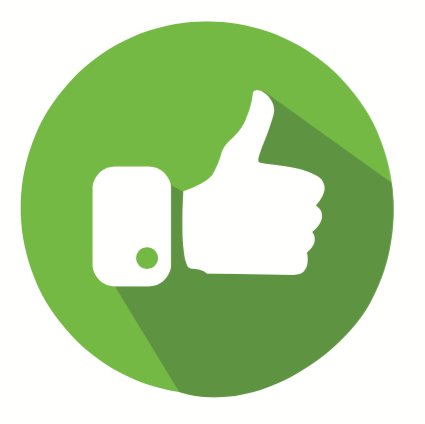 “It would not be practical to obtain signed consent from the research subjects, and because the study would cause no more than minimal risk, it would not benefit the patient to pursue consent.”
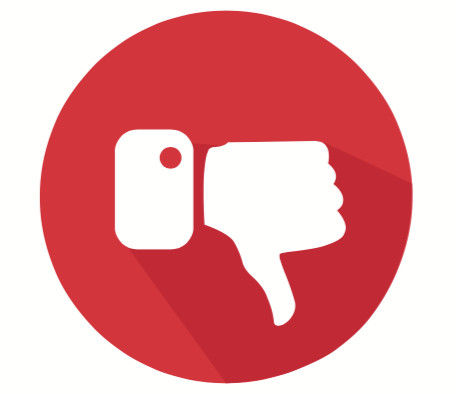 Let’s Apply
Read the description below.Click “thumbs up” if the justification would satisfy the impracticable criteria. Click “thumbs down” if not.
Is this a Valid Justification for a Waiver?
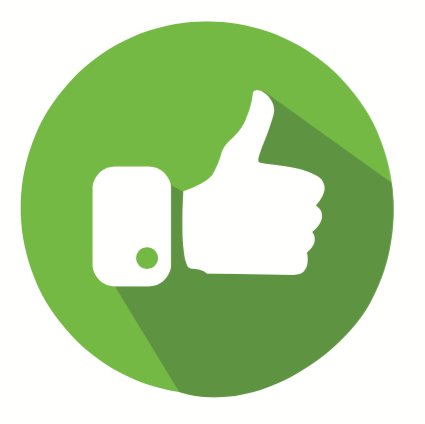 “It would not be practical to obtain signed consent from the research subjects, and because the study would cause no more than minimal risk, it would not benefit the patient to pursue consent.”
Perfect.

This is like the examples we discussed about the investigator’s justification that it is “just retrospective.”

This example comes from a warning letter where the IRB found the research presented no more than minimal risk. OHRP found no documentation that the IRB made the three additional requirements at 45 CFR 46.116(d). 

OHRP, Letter to Dr. Norman Altman from Sandford Leikin, MD (1/19/2001)
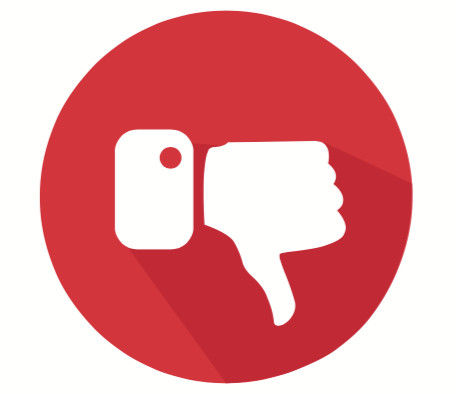 Next >
Let’s Apply
Read the description below.Click “thumbs up” if the justification would satisfy the impracticable criteria. Click “thumbs down” if not.
Is this a Valid Justification for a Waiver?
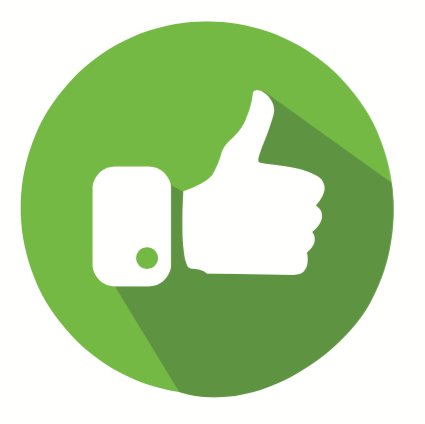 “It would not be practical to obtain signed consent from the research subjects, and because the study would cause no more than minimal risk, it would not benefit the patient to pursue consent.”
Not quite.

This is like the examples we discussed about the investigator’s justification that it is “just retrospective.”

This example comes from a warning letter where the IRB found the research presented no more than minimal risk. OHRP found no documentation that the IRB made the three additional requirements at 45 CFR 46.116(d). 

OHRP, Letter to Dr. Norman Altman from Sandford Leikin, MD (1/19/2001)
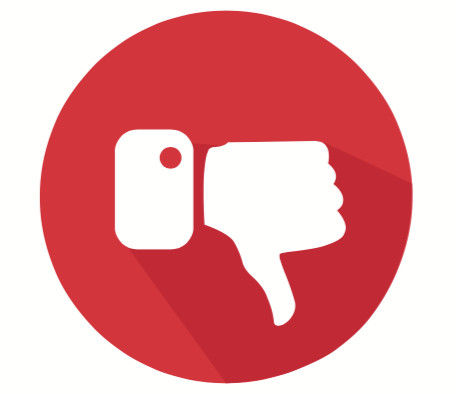 Next >
Research could not practicably be carried out

Choose the justification that would NOT be appropriate for showing the research would be impracticable if a waiver of consent is not granted by the IRB.
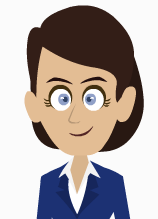 The sample size is so large that including only records from those subjects who consent would prohibit conclusions to be drawn or bias the sample
The proportion of individuals to be reviewed are no longer followed or have died. The research results may lose statistical power.
There is a risk of inflicting harm by contacting the families of recently deceased persons and additional threats to privacy by linking identifiers needed to contact individuals to give consent
Obtaining written consent for subjects while in the clinic waiting room can disrupt and slow down the clinic and their staff
[Speaker Notes: And we must remember, not all retrospective studies are alike.

Depending on the nature of the retrospective review, it may still be possible to obtain informed consent from participants.

A good example is a study that looks back at clinical data for those patients still seen in clinic. This would mean that the medical record still has updated contact information and could be feasible to obtain informed consent. Contrast that with a study where the patients are no longer being seen and  accurate contact information is not readily available.

Or you could have a retrospective study that only has a few records, so contacting them may not be too burdensome. Versus a study that has thousands of possible records to review.]
Research could not practicably be carried out

Choose the justification that would NOT be appropriate for showing the research would be impracticable if a waiver of consent is not granted by the IRB.
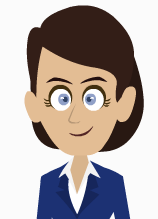 Nice.

Where scientific validity would be compromised if consent was required and where ethical concerns are raised if consent were required are appropriate justifications for the IRB to consider.  Practicability should not be determined solely by considerations of convenience, cost or speed.
The sample size is so large that including only records from those subjects who consent would prohibit conclusions to be drawn or bias the sample
The proportion of individuals to be reviewed are no longer followed or have died. The research results may lose statistical power.
There is a risk of inflicting harm by contacting the families of recently deceased persons and additional threats to privacy by linking identifiers needed to contact individuals to give consent
Obtaining written consent for subjects while in the clinic waiting room can disrupt and slow down the clinic and their staff
Next >
[Speaker Notes: And we must remember, not all retrospective studies are alike.

Depending on the nature of the retrospective review, it may still be possible to obtain informed consent from participants.

A good example is a study that looks back at clinical data for those patients still seen in clinic. This would mean that the medical record still has updated contact information and could be feasible to obtain informed consent. Contrast that with a study where the patients are no longer being seen and  accurate contact information is not readily available.

Or you could have a retrospective study that only has a few records, so contacting them may not be too burdensome. Versus a study that has thousands of possible records to review.]
Research could not practicably be carried out

Choose the justification that would NOT be appropriate for showing the research would be impracticable if a waiver of consent is not granted by the IRB.
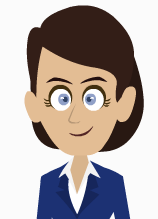 That’s not it.

Where scientific validity would be compromised if consent was required and where ethical concerns are raised if consent were required are appropriate justifications for the IRB to consider.  Practicability should not be determined solely by considerations of convenience, cost or speed.
The sample size is so large that including only records from those subjects who consent would prohibit conclusions to be drawn or bias the sample
The proportion of individuals to be reviewed are no longer followed or have died. The research results may lose statistical power.
There is a risk of inflicting harm by contacting the families of recently deceased persons and additional threats to privacy by linking identifiers needed to contact individuals to give consent
Obtaining written consent for subjects while in the clinic waiting room can disrupt and slow down the clinic and their staff
Next >
[Speaker Notes: And we must remember, not all retrospective studies are alike.

Depending on the nature of the retrospective review, it may still be possible to obtain informed consent from participants.

A good example is a study that looks back at clinical data for those patients still seen in clinic. This would mean that the medical record still has updated contact information and could be feasible to obtain informed consent. Contrast that with a study where the patients are no longer being seen and  accurate contact information is not readily available.

Or you could have a retrospective study that only has a few records, so contacting them may not be too burdensome. Versus a study that has thousands of possible records to review.]
Let’s Apply
Read the description below.Click “thumbs up” if the justification would satisfy the impracticable criteria. Click “thumbs down” if not.
Is this a Valid Justification for a Waiver?
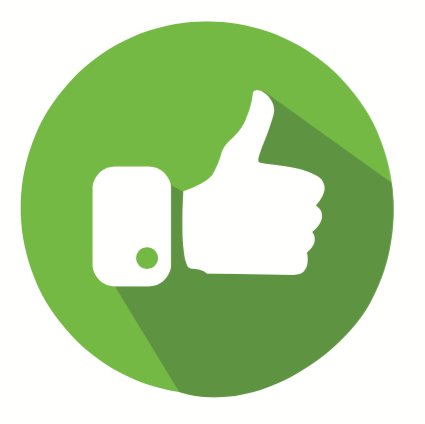 Investigator wants to advertise in a magazine his research survey study. Individuals responding to the ad can enter the web address in the add to fill out the survey. Survey questions are not sensitive questions. 
The investigator is asking for a waiver of consent, stating that the space limits for the magazine prevents including all the elements of informed consent.
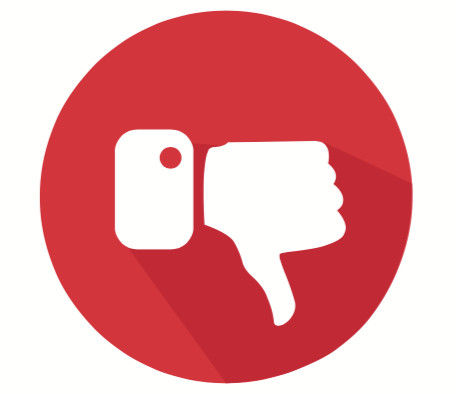 Perfect.

The informed consent elements could have been presented on the website. 

OHRP didn’t buy this justification either stating, “It is difficult to see how the other surveys would have been impracticable to carry out by including these and other required elements, particularly for the web-based version of the questionnaire, as well as questionnaires that were mailed to subjects, which did not have the same space restraints as those printed in magazines.” OHRP, Letter to Mary Beth Burnside, Ph.D. from Kristina C. Borror, Ph.D. 12/3/2002
Let’s Apply
Read the description below.Click “thumbs up” if the justification would satisfy the impracticable criteria. Click “thumbs down” if not.
Is this a Valid Justification for a Waiver?
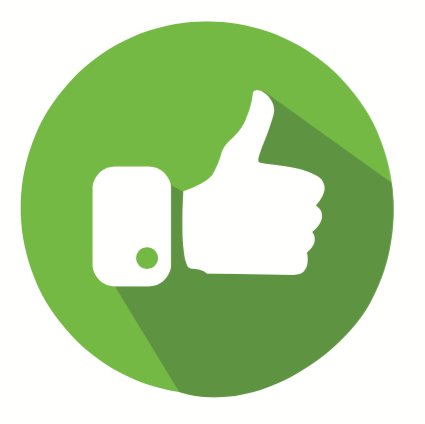 Investigator wants to advertise in a magazine his research survey study. Individuals responding to the ad can enter the web address in the add to fill out the survey. Survey questions are not sensitive questions.
The investigator is asking for a waiver of consent, stating that the space limits for the magazine prevents including all the elements of informed consent.
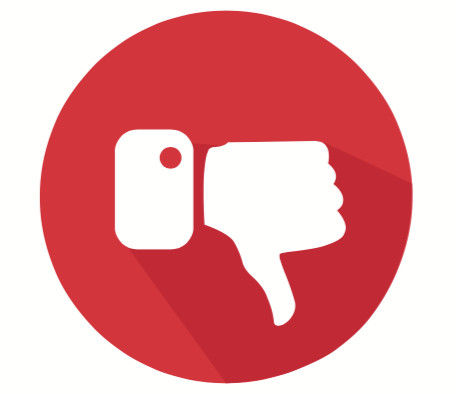 Next >
Let’s Apply
Nope.

The informed consent elements could have been presented on the website. 

OHRP didn’t buy this justification either stating, “It is difficult to see how the other surveys would have been impracticable to carry out by including these and other required elements, particularly for the web-based version of the questionnaire, as well as questionnaires that were mailed to subjects, which did not have the same space restraints as those printed in magazines.” OHRP, Letter to Mary Beth Burnside, Ph.D. from Kristina C. Borror, Ph.D. 12/3/2002
Read the description below.Click “thumbs up” if the justification would satisfy the impracticable criteria. Click “thumbs down” if not.
Is this a Valid Justification for a Waiver?
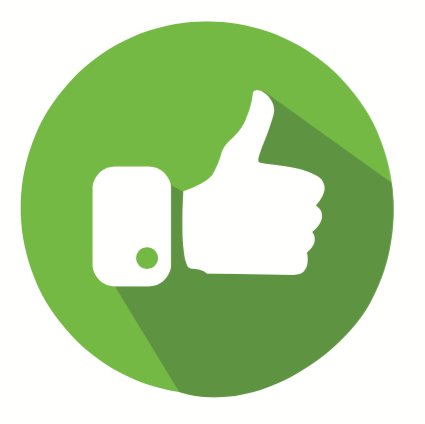 Investigator wants to advertise in a magazine his research survey study. Individuals responding to the ad can enter the web address in the add to fill out the survey. Survey questions are not sensitive questions.
The investigator is asking for a waiver of consent, stating that the space limits for the magazine prevents including all the elements of informed consent.
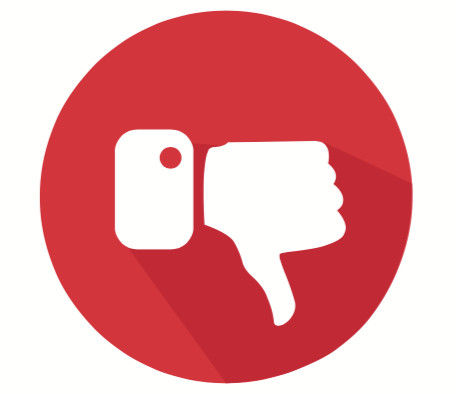 Next >
Let’s Apply
Read the description below.Click “thumbs up” if the justification would satisfy the impracticable criteria. Click “thumbs down” if not.
Is this a Valid Justification for a Waiver?
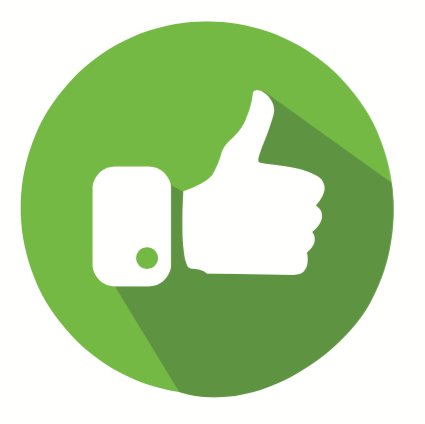 Subjects will be recruited in a busy urgent care clinic. Getting signed informed consent will slow down the clinic and could result in a delay of the patient in getting critical medical care.
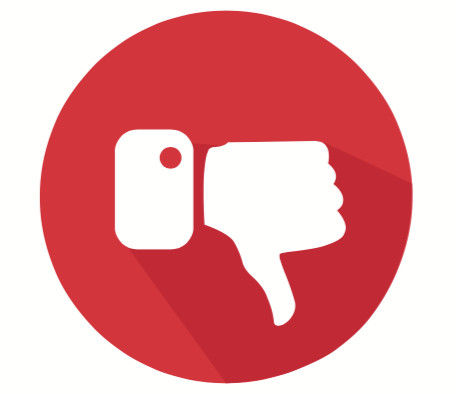 Let’s Apply
Read the description below.Click “thumbs up” if the justification would satisfy the impracticable criteria. Click “thumbs down” if not.
Is this a Valid Justification for a Waiver?
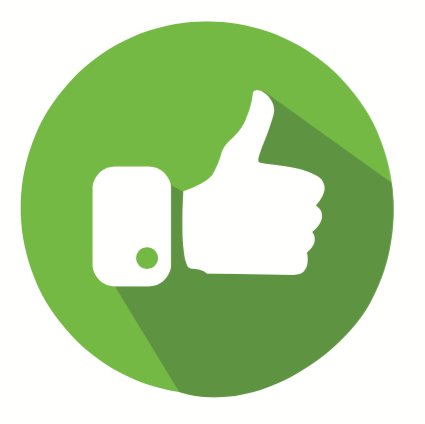 Subjects will be recruited in a busy urgent care clinic. Getting signed informed consent will slow down the clinic and could result in a delay of the patient in getting critical medical care.
Perfect.

Mere inconvenience is not enough to qualify as impracticable. But OHRP gives us a bit more insight.

“The burden of the researcher to the IRB is to meet the benchmark of the word ‘practicably’ requires more than mere inconvenience. That is, the researcher must provide substantial evidence that not waiving the consent form will be intrusive (well beyond “slowing down the process”) and add confounding bias to the research such as delaying immediate needed health care thus placing subjects in health crisis. To add a consent form to a package of forms the subject is already completing to receive health care does NOT meet this benchmark.” Email from Alfredo R. Sancho, PhD, MPH, Commander, U.S. Public Health Services to Rebecca Ballard (8/13/2015) (emphasis added in red)
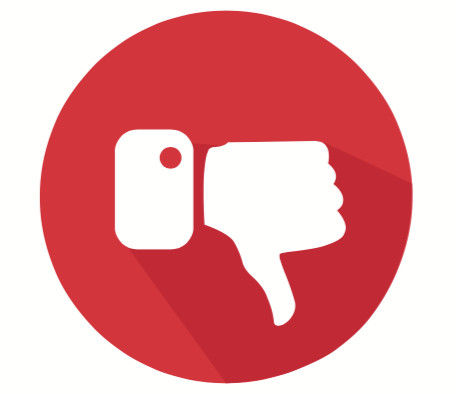 Next >
Let’s Apply
Read the description below.Click “thumbs up” if the justification would satisfy the impracticable criteria. Click “thumbs down” if not.
Is this a Valid Justification for a Waiver?
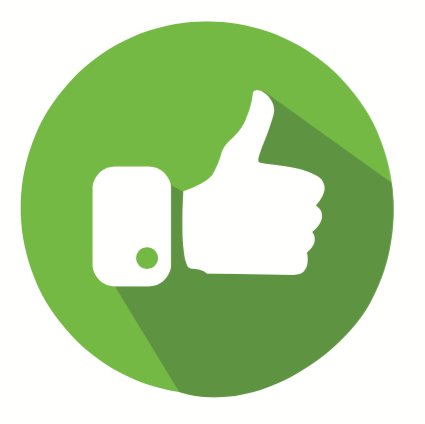 Subjects will be recruited in a busy urgent care clinic. Getting signed informed consent will slow down the clinic and could result in a delay of the patient in getting critical medical care.
Not quite.

Mere inconvenience is not enough to qualify as impracticable. But OHRP gives us a bit more insight.

“The burden of the researcher to the IRB is to meet the benchmark of the word ‘practicably’ requires more than mere inconvenience. That is, the researcher must provide substantial evidence that not waiving the consent form will be intrusive (well beyond “slowing down the process”) and add confounding bias to the research such as delaying immediate needed health care thus placing subjects in health crisis. To add a consent form to a package of forms the subject is already completing to receive health care does NOT meet this benchmark.” Email from Alfredo R. Sancho, PhD, MPH, Commander, U.S. Public Health Services to Rebecca Ballard (8/13/2015) (emphasis added in red)
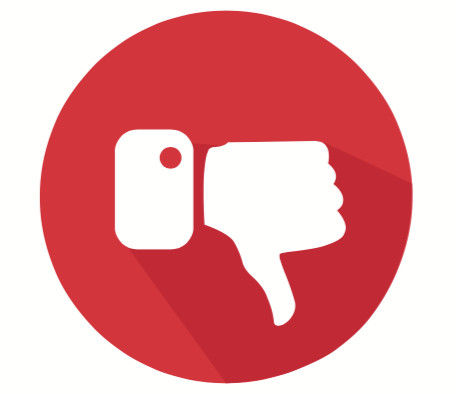 Next >
Let’s Apply
Read the description below.Click “thumbs up” if the justification would satisfy the impracticable criteria. Click “thumbs down” if not.
Is this a Valid Justification for a Waiver?
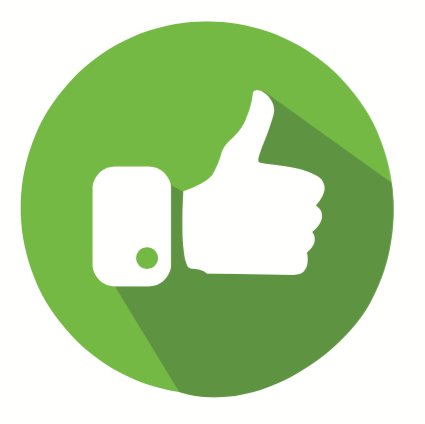 A prospective pilot study screening hundreds of subjects would be cost-prohibitive.
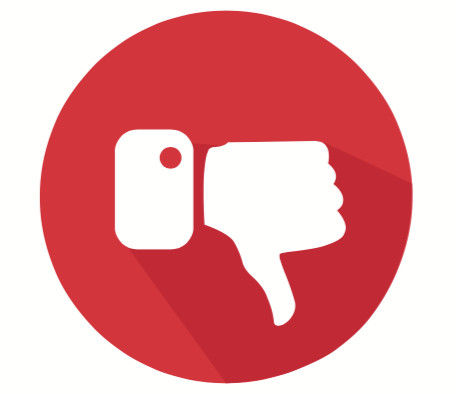 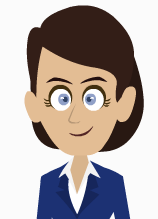 2018 Requirements

Pick the waiver criteria that is new to the Revised Common Rule.
Research involves no more than minimal risk to the subjects
Whenever appropriate, the subject will be provided with additional pertinent information after participation
If the research involves using identifiable private information, the research could not practicably be carried out without  using such information
The waiver will not adversely affect the rights and welfare of the subjects.
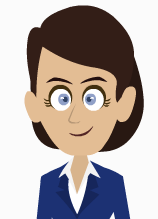 2018 Requirements

Pick the waiver criteria that is new to the Revised Common Rule.
Perfect

The 2018 requirements adds the criteria for when the research involves using identifiable private information or identifiable biospecimens.
Research involves no more than minimal risk to the subjects
Whenever appropriate, the subject will be provided with additional pertinent information after participation
If the research involves using identifiable private information, the research could not practicably be carried out without  using such information
The waiver will not adversely affect the rights and welfare of the subjects.
Next >
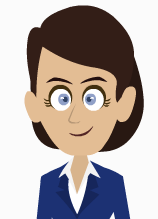 2018 Requirements

Pick the waiver criteria that is new to the Revised Common Rule.
Nope.

The 2018 requirements adds the criteria for when the research involves using identifiable private information or identifiable biospecimens.
Research involves no more than minimal risk to the subjects
Whenever appropriate, the subject will be provided with additional pertinent information after participation
If the research involves using identifiable private information, the research could not practicably be carried out without  using such information
The waiver will not adversely affect the rights and welfare of the subjects.
Next >
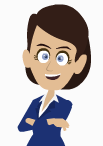 Congratulations.  We have learned a lot about the use of expedited review procedures.

You may now exit the course.
Course Objectives:
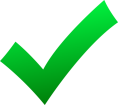 General overview of informed consent requirements
Review informed consent waiver options
Review the criteria to waive informed consent
Focusing on the “Research could not practicably be carried out without the waiver”
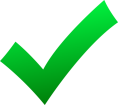 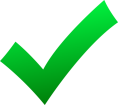